CENG206-Programming Languages
Windows Form Application in C#
05/05/2018
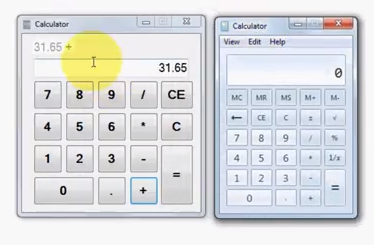 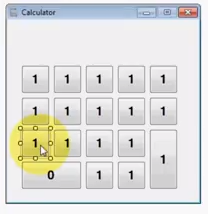 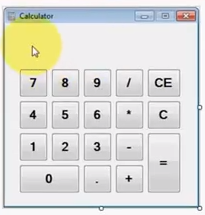 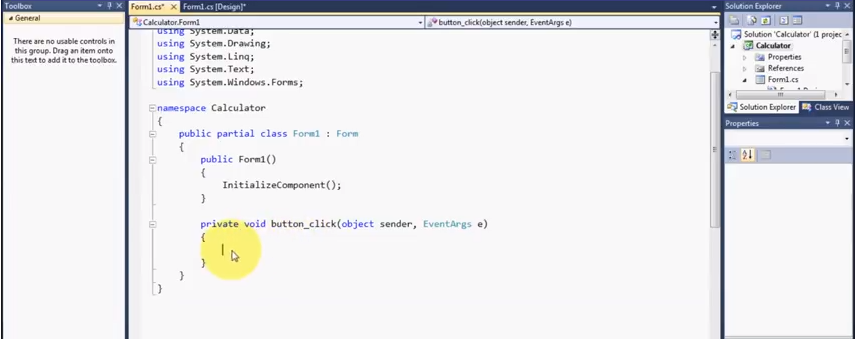 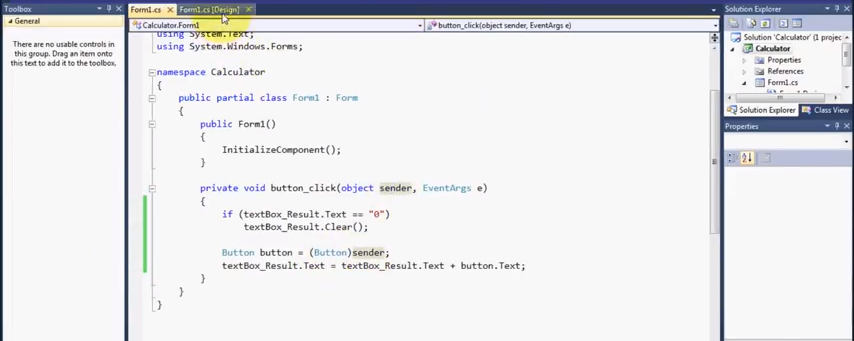 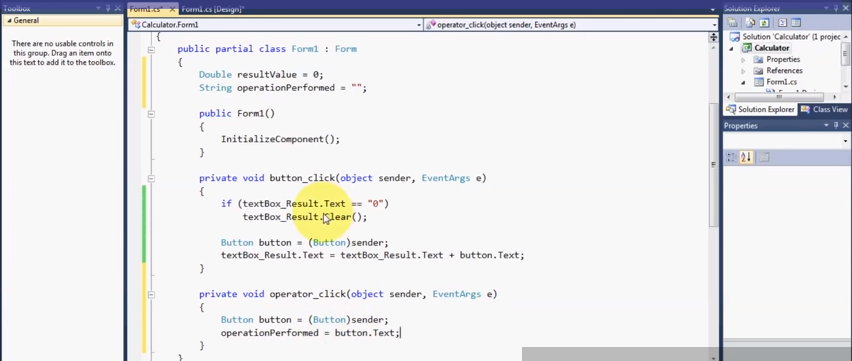 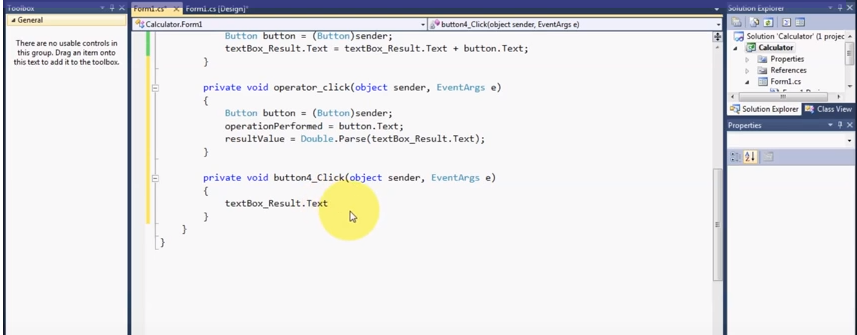 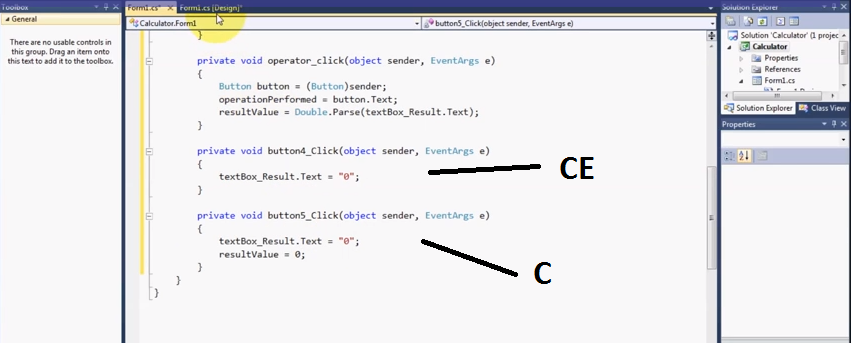 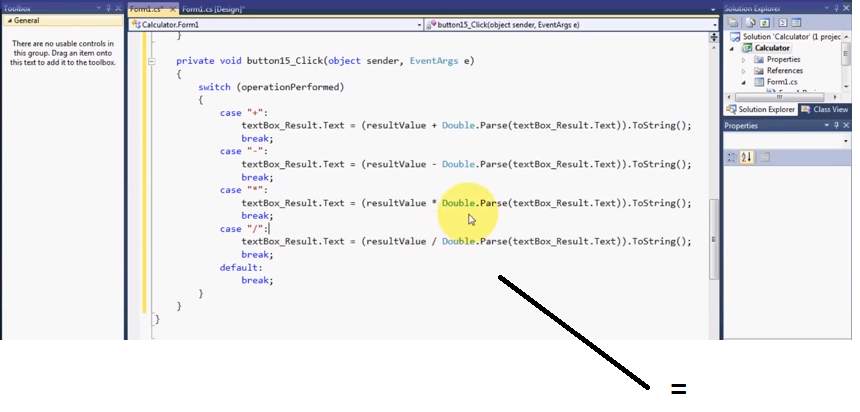 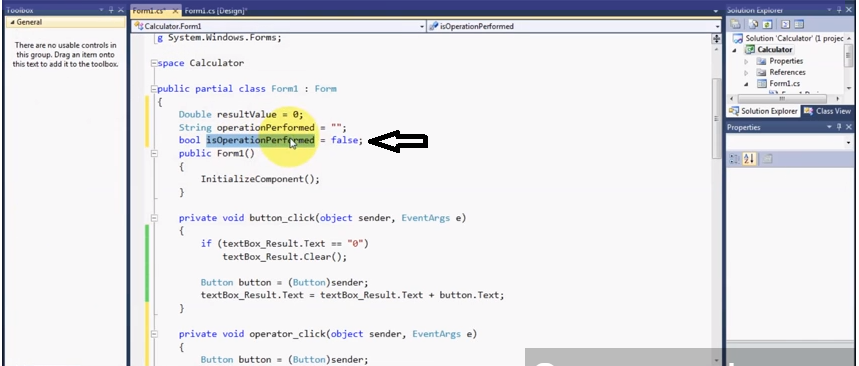 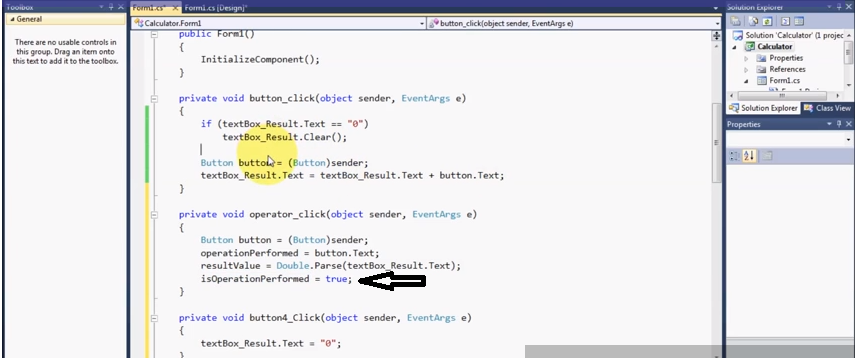 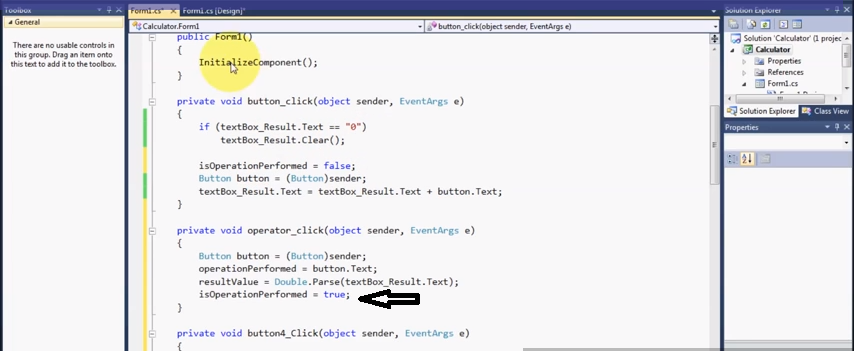 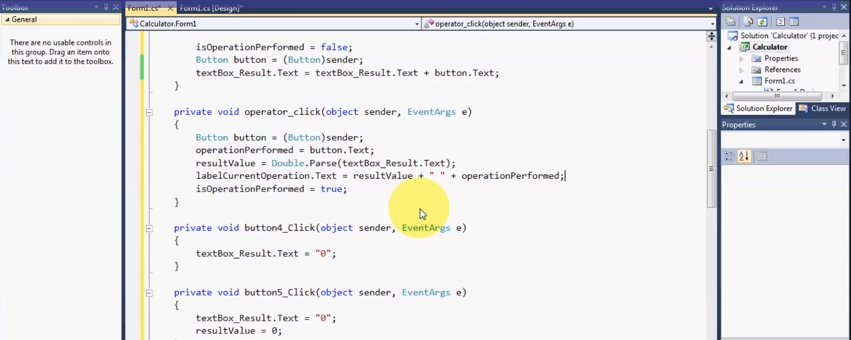 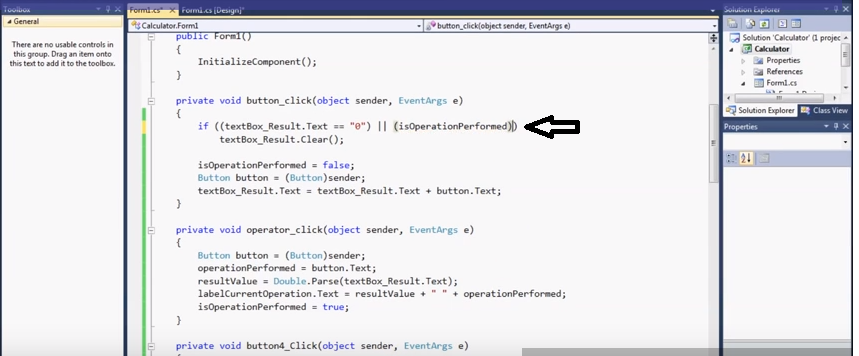 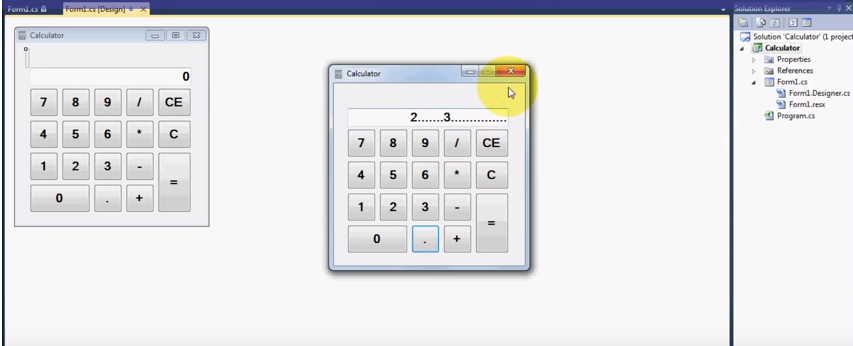 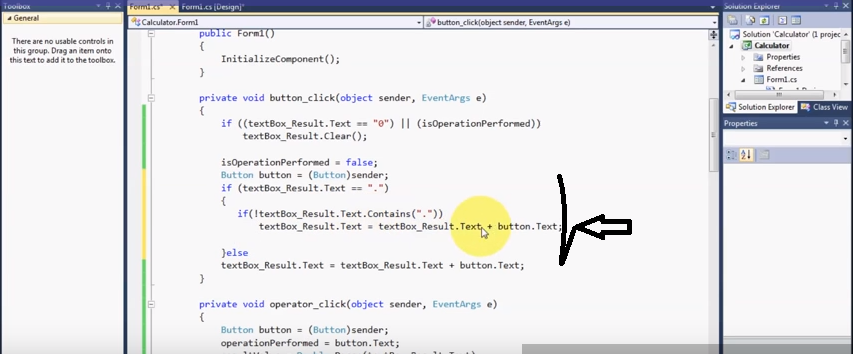 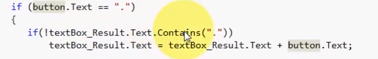 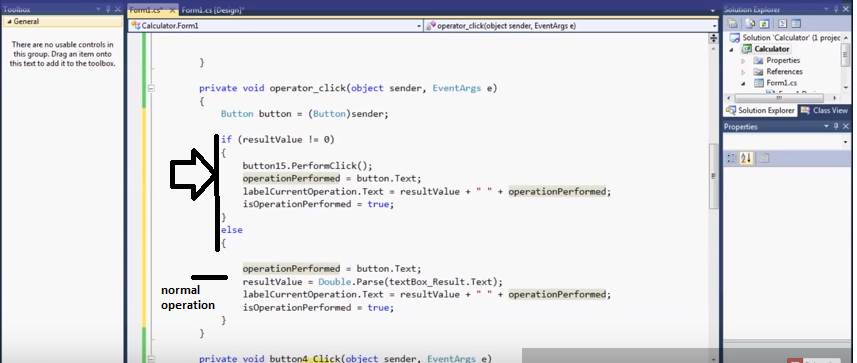 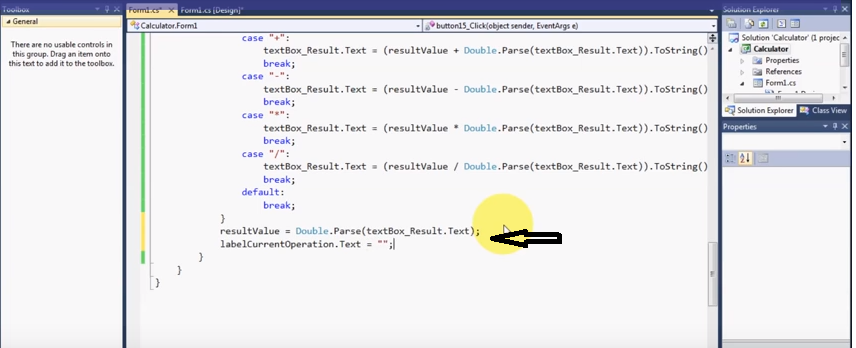